PLANTILLA DE DIAGRAMA DE causa-efecto ESTILO PIZARRA
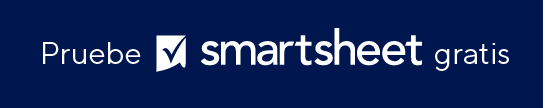 Cuándo se debe usar esta plantilla:  
Los equipos que buscan contar con un enfoque dinámico al momento de realizar el análisis de causa de origen pueden usar esta plantilla de causa-efecto durante sesiones interactivas de resolución de problemas que requieran el intercambio de ideas y la colaboración.
Funciones notables de la plantilla: 
Con un estilo similar al de una pizarra, en esta plantilla se utilizan notas adhesivas codificadas por colores para representar causas potenciales, lo que agrega una capa de organización visual que simplifica los debates complejos. El diseño fomenta un enfoque participativo y cooperativo para identificar problemas.
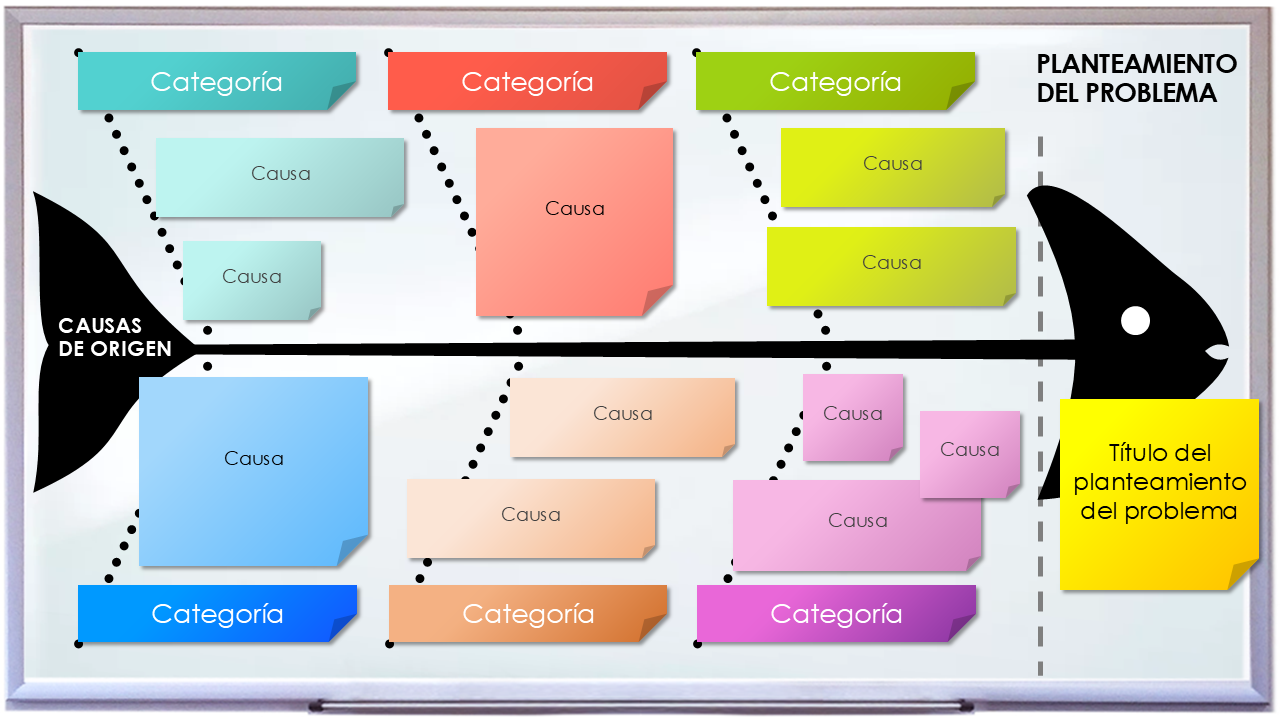 PLANTEAMIENTO DEL PROBLEMA
Categoría
Categoría
Categoría
Causa
Causa
Causa
Causa
Causa
CAUSAS DE ORIGEN
Causa
Causa
Causa
Título del planteamiento del problema
Causa
Causa
Causa
Categoría
Categoría
Categoría
PLANTEAMIENTO DEL PROBLEMA
CAUSAS DE ORIGEN
PLANTEAMIENTO DEL PROBLEMA
CAUSAS DE ORIGEN
Categoría
Categoría
Categoría
Categoría
Causa
Causa
Causa
Causa
Causa
Causa
Causa
Título del planteamiento del problema
NOTAS ADHESIVAS
Título del planteamiento del problema
Categoría
Categoría
Categoría
Causa
Causa
Causa
Causa
Título del planteamiento del problema
Causa
Causa